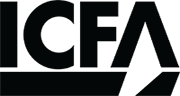 The 2023  ICFA Instrumentation Awards
Ian Shipsey
Oxford University
(Chair, ICFA Instrumentation, Innovation and Development Panel 
of the International Committee for Future Accelerators of IUPAP  )

r
ICFA Awards TIPP, Cape Town, 4-8 Sept., 2023
1
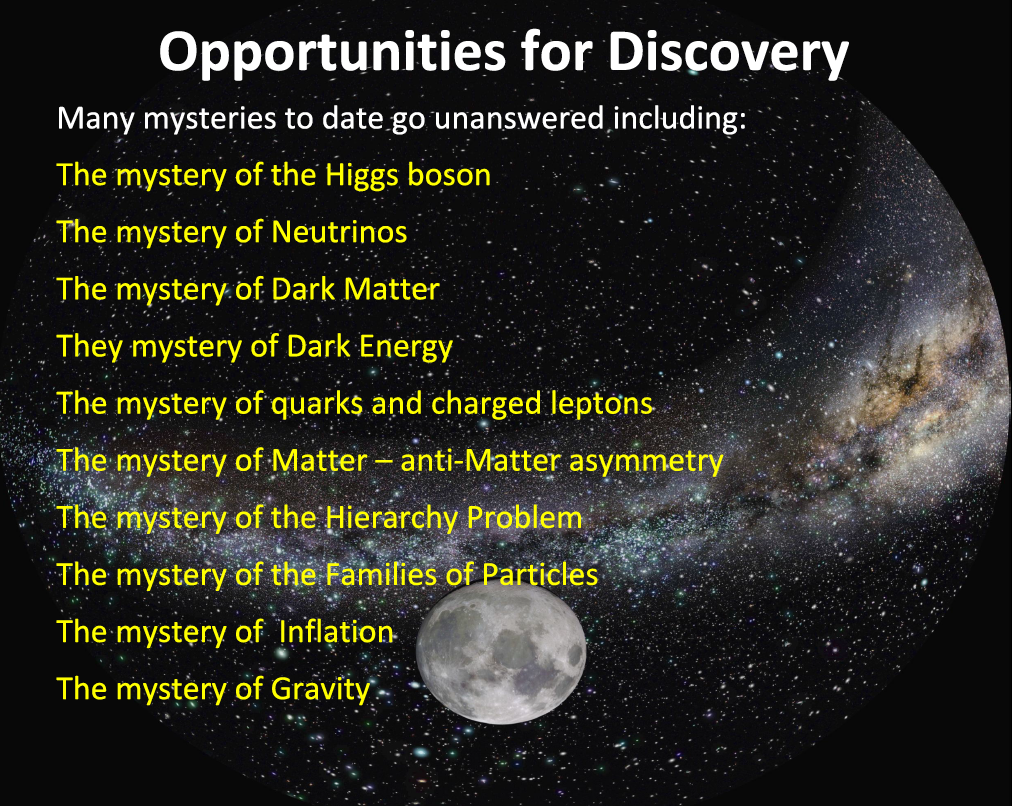 Multiple theoretical
solutions – experiment
must guide the way
How do quarks and gluons give rise to the properties of nuclei
The mystery of the origin and engine of high energy cosmic particles
We are very much in a data driven era for which we need new tools!
ICFA Awards TIPP, Cape Town, 4-8 Sept., 2023
2
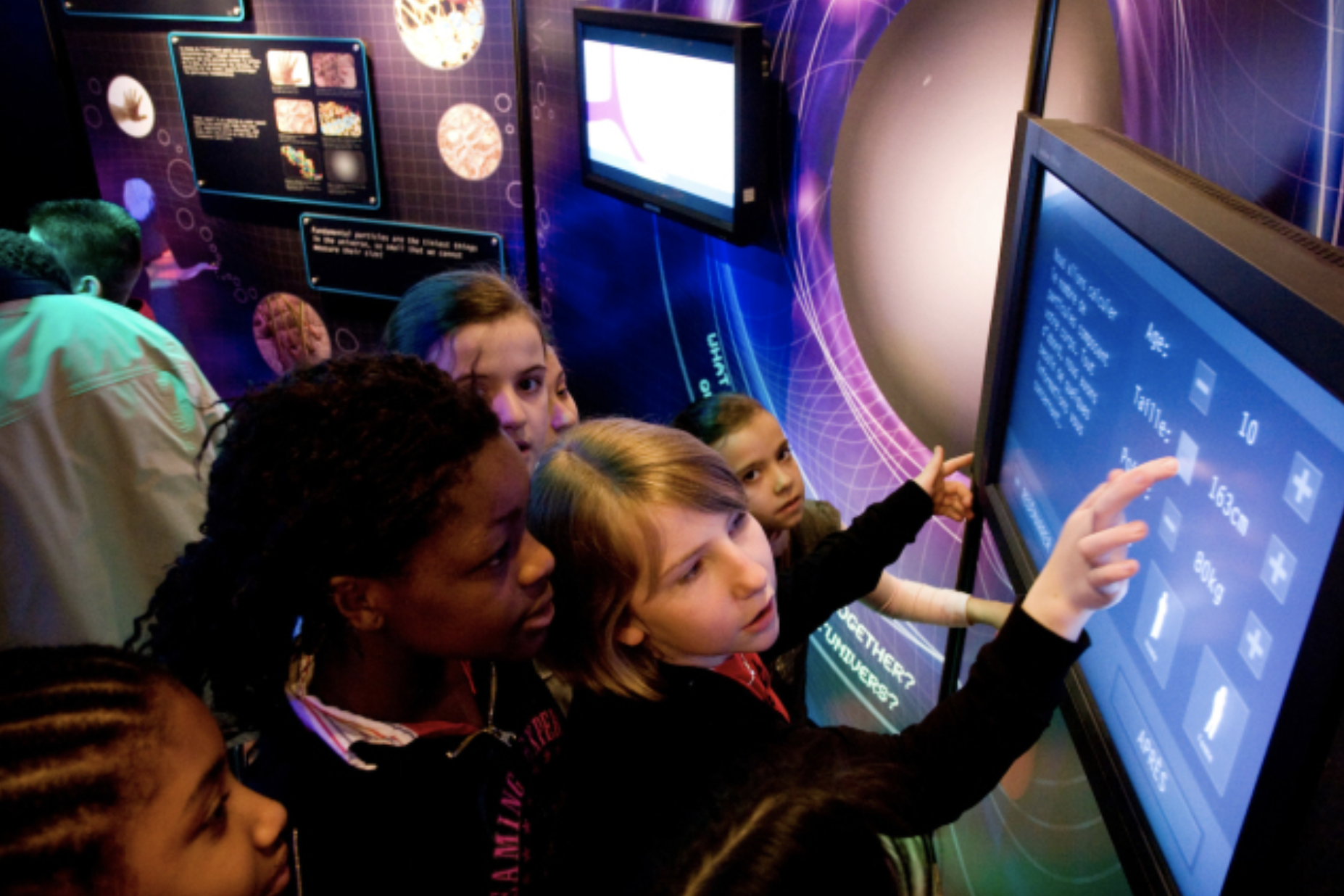 “New directions in science are launched by new tools 
much more often than by new concepts.
The effect of a concept-driven revolution is to explain old things in new ways. The effect of a tool-driven revolution is to discover new things that have to be explained”  (Freeman Dyson)
Photo credit: CERN
ICFA Awards TIPP, Cape Town, 4-8 Sept., 2023
3
[Speaker Notes: If history is our guide, realizing these new tools will open new doors because]
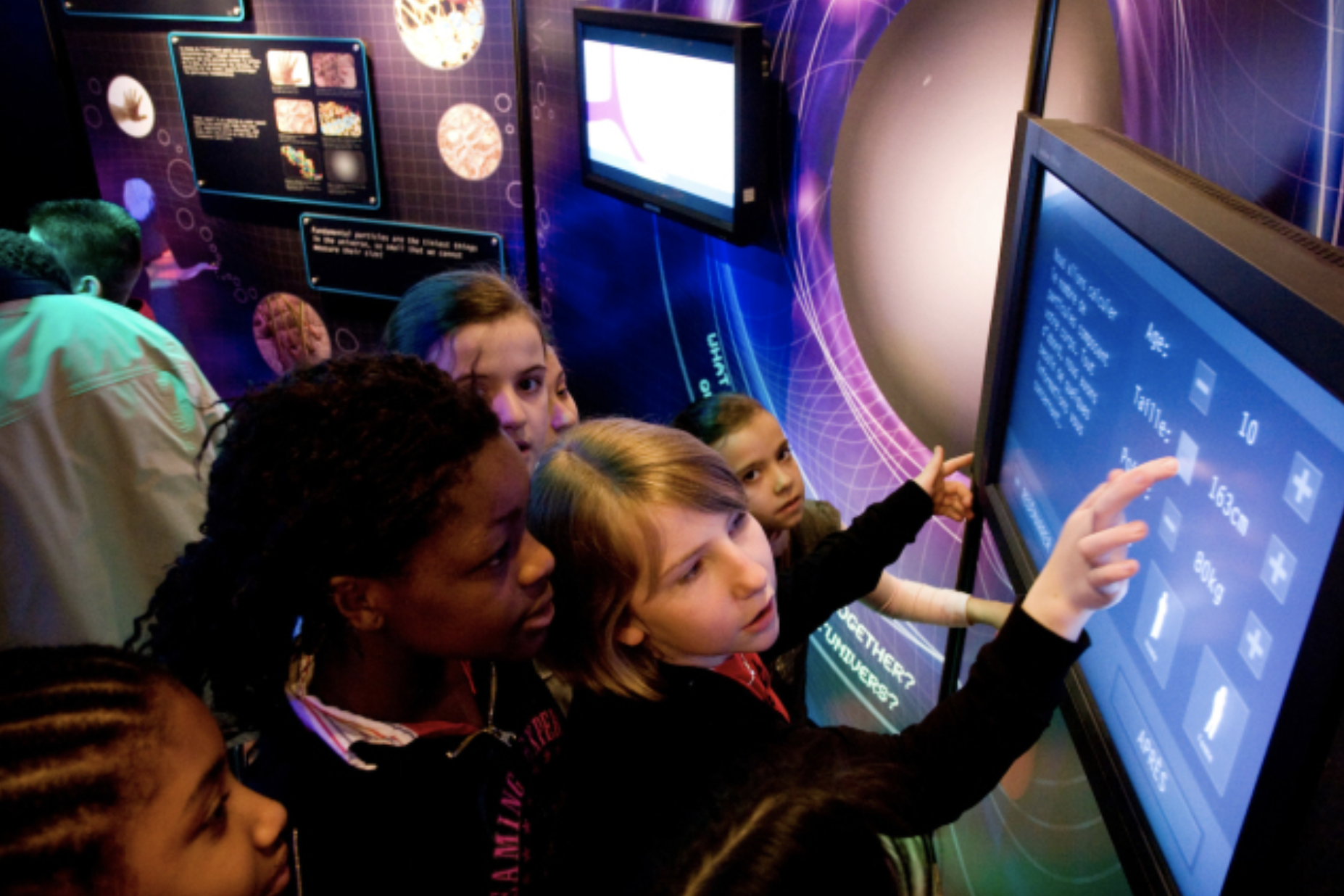 “Measure what is measurable, and 
make measurable what is not so” (Galileo Galilei)
Photo credit: CERN
ICFA Awards TIPP, Cape Town, 4-8 Sept., 2023
4
[Speaker Notes: The challenge we are faced with inspires us the next generation of scientists]
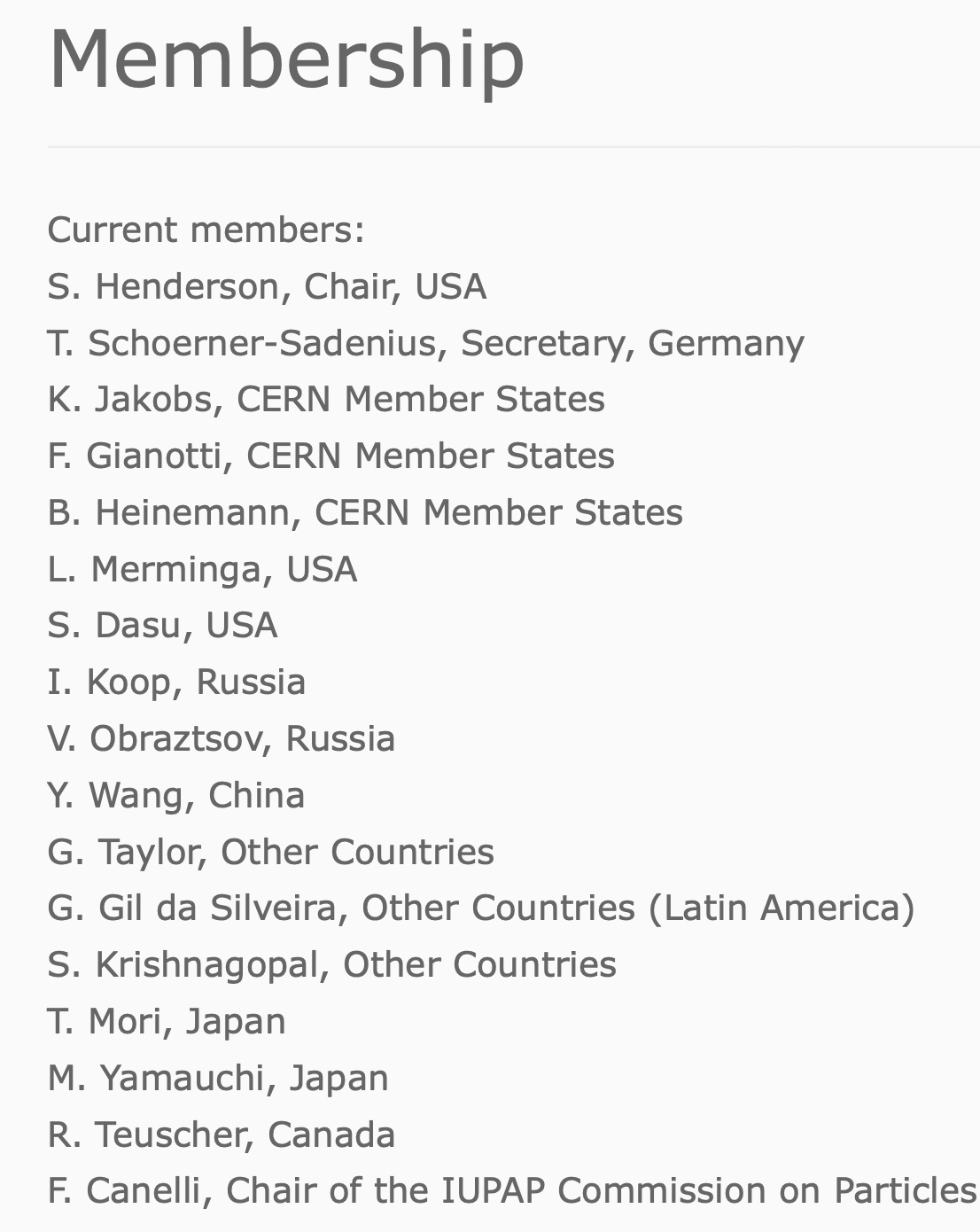 https://icfa.hep.net
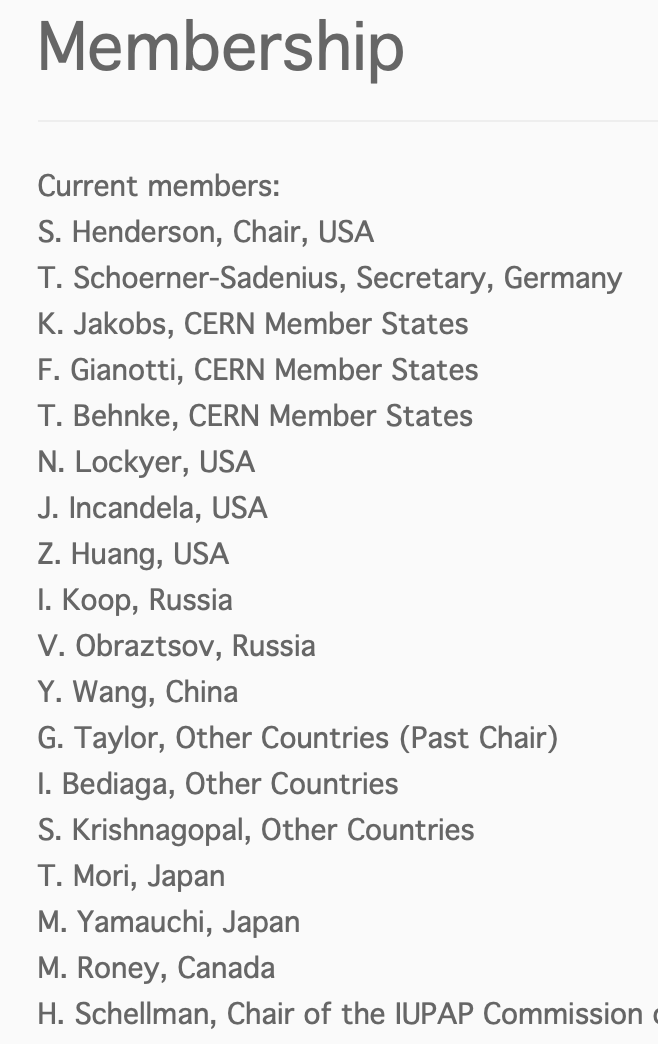 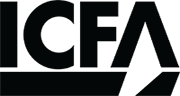 ICFA, the International Committee for Future Accelerators
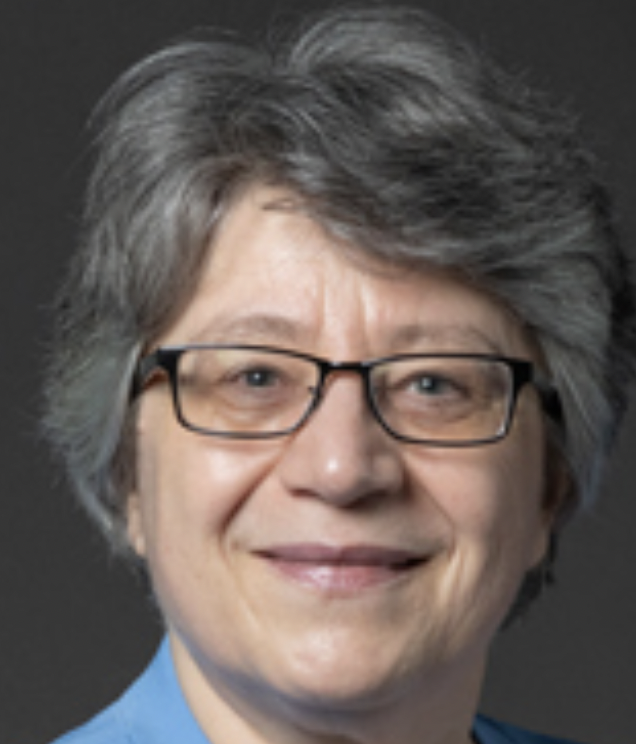 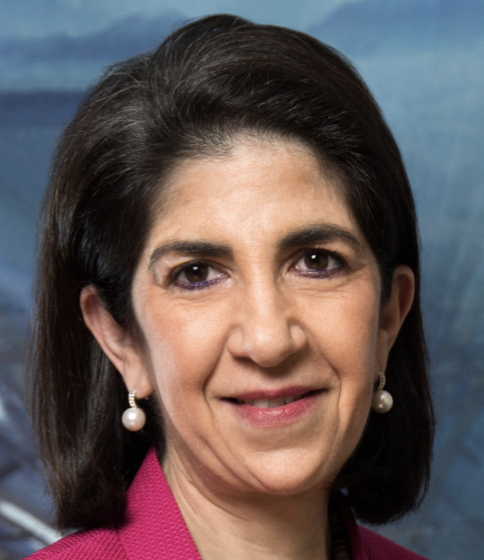 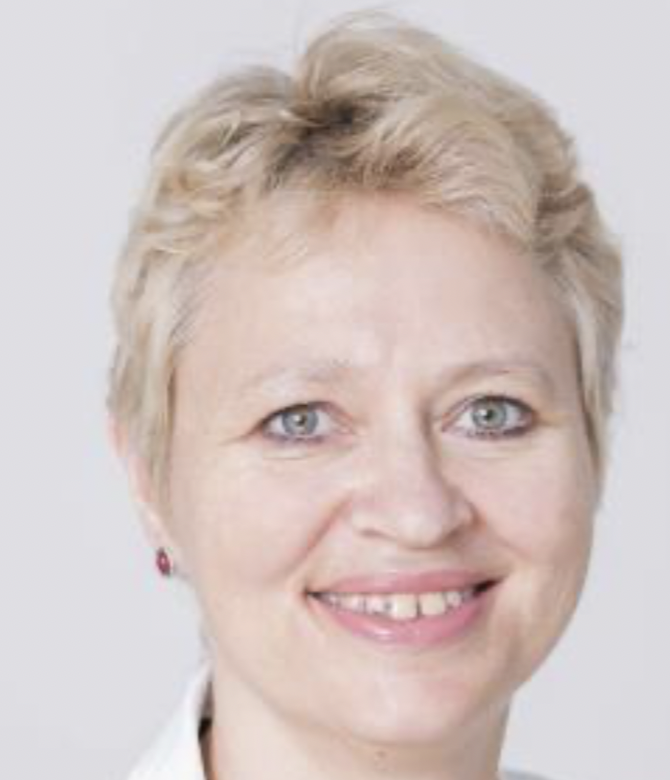 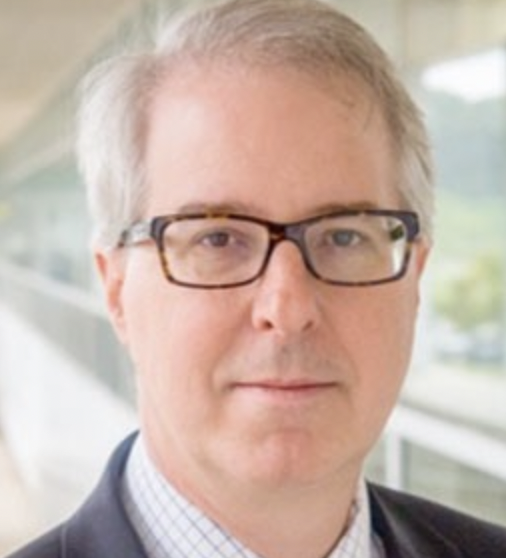 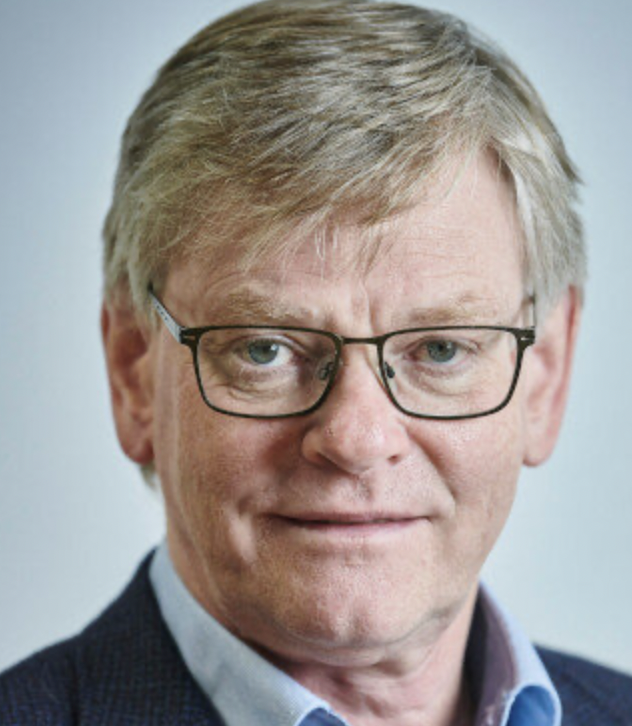 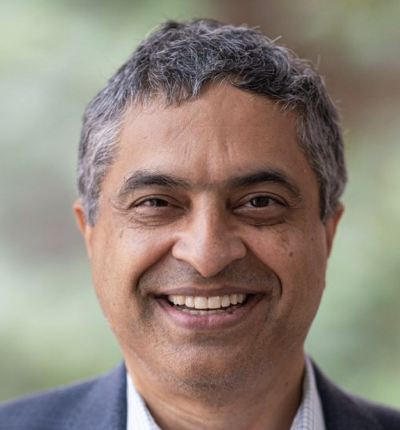 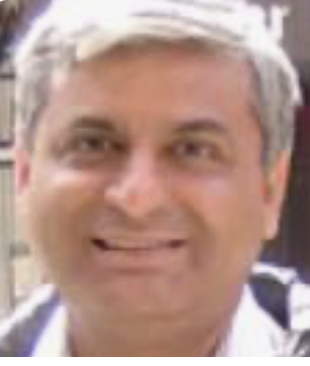 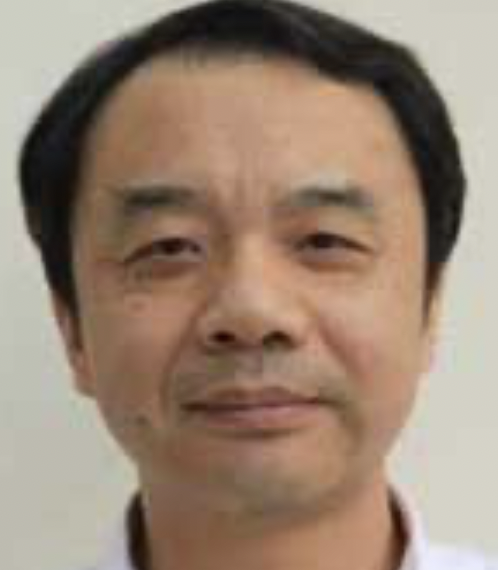 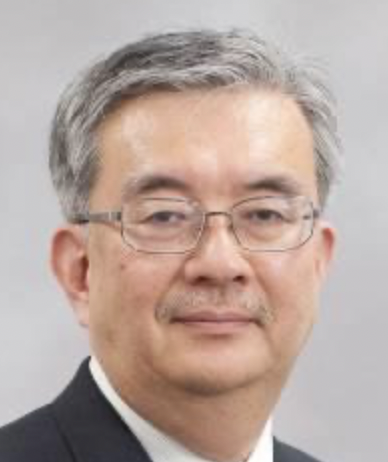 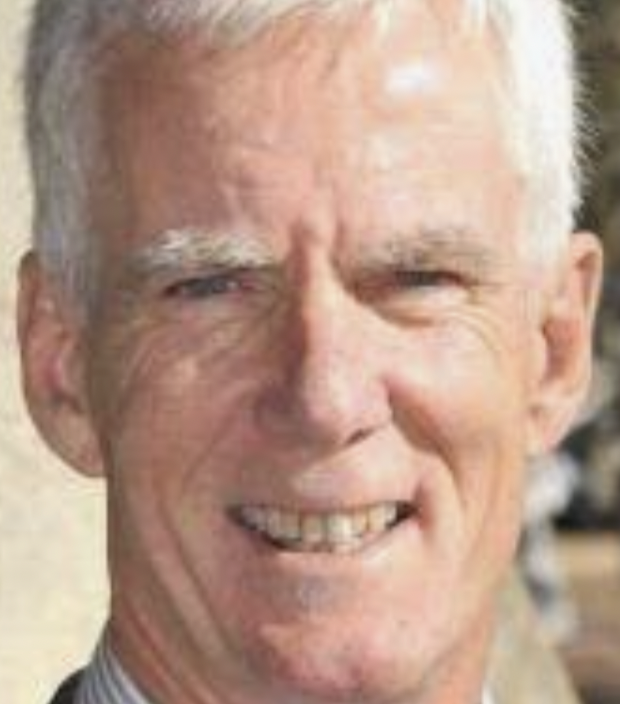 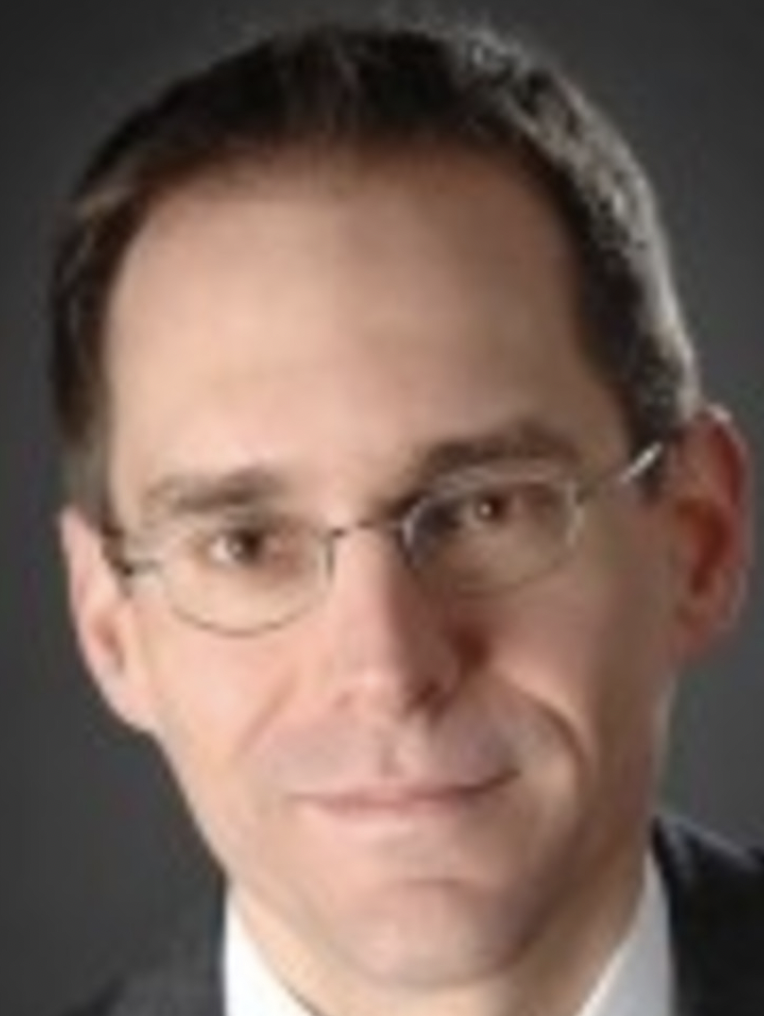 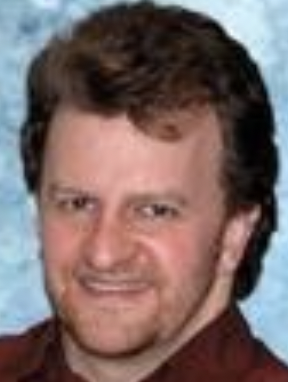 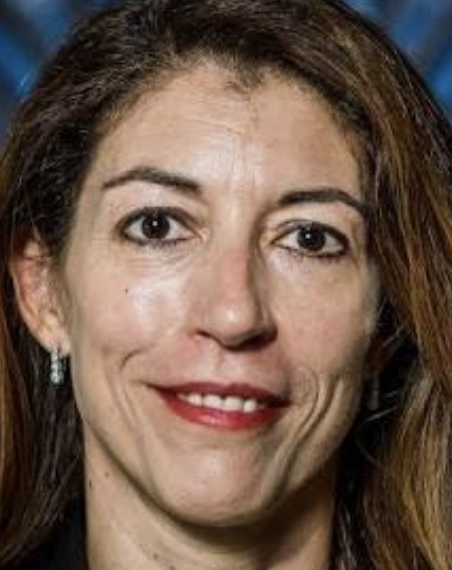 Not pictured: I Koop, 
V. Obrastov, 
G. Gil da Silveira ,
& T. Mori
5
ICFA Awards TIPP, Cape Town, 4-8 Sept., 2023
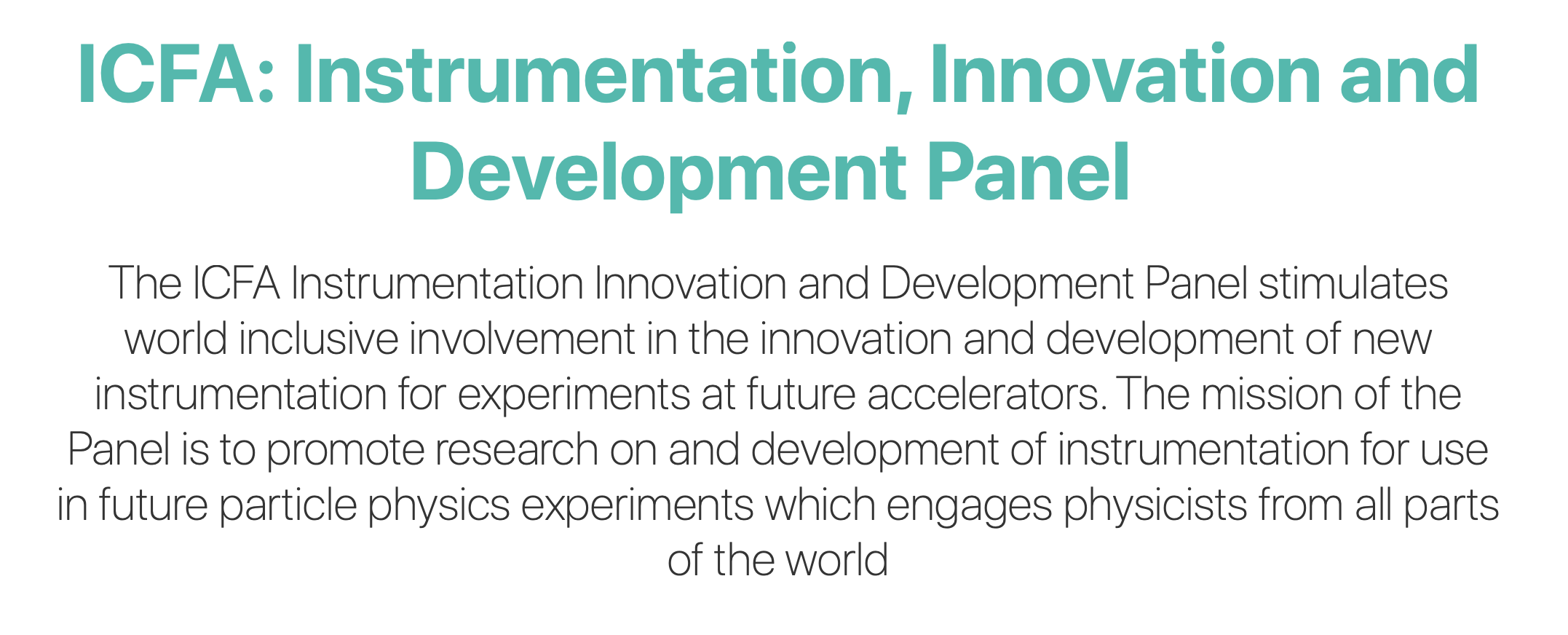 https://icfa-iid.physics.ox.ac.uk
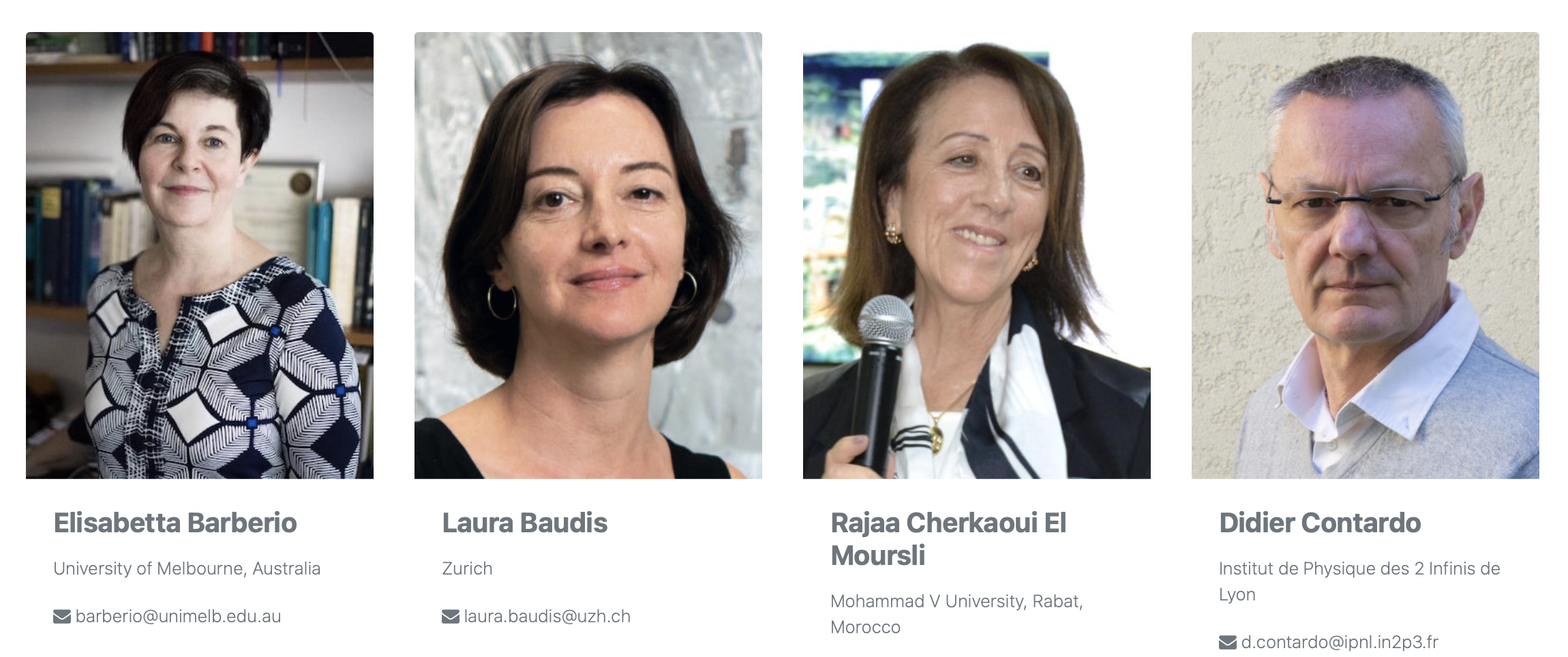 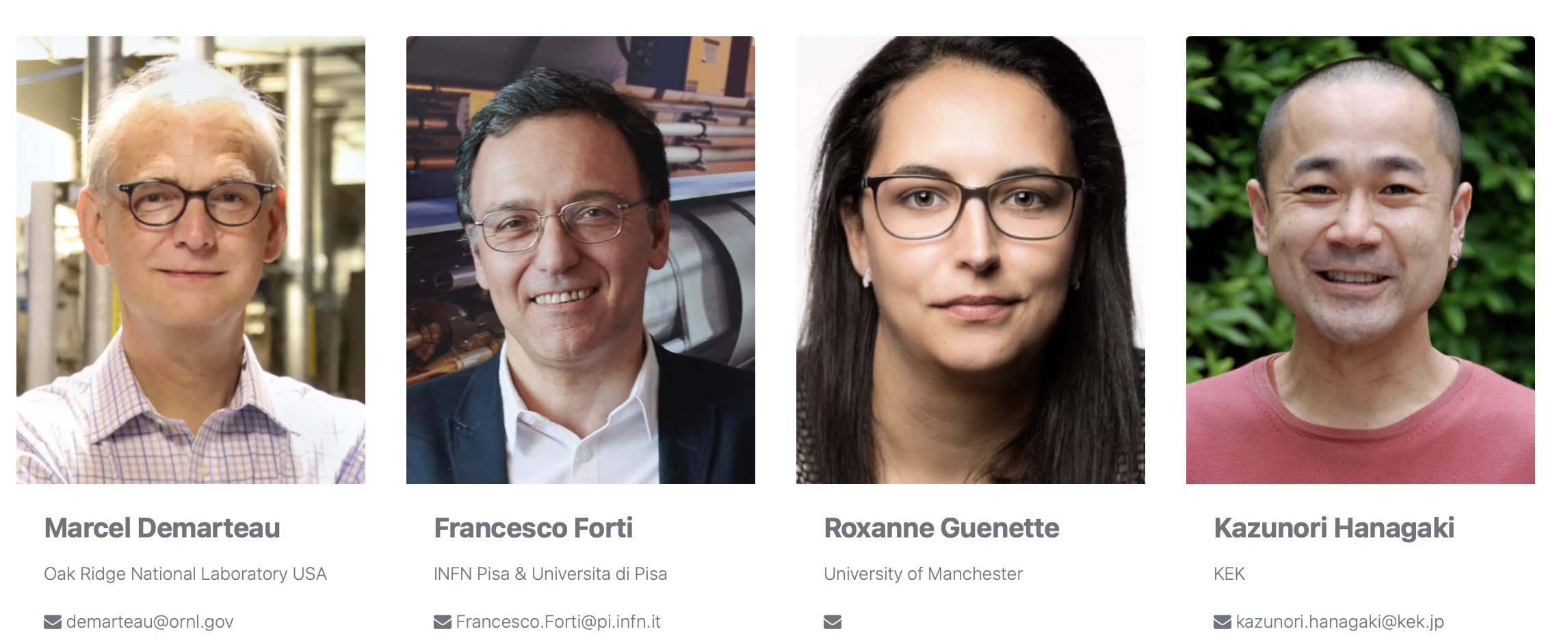 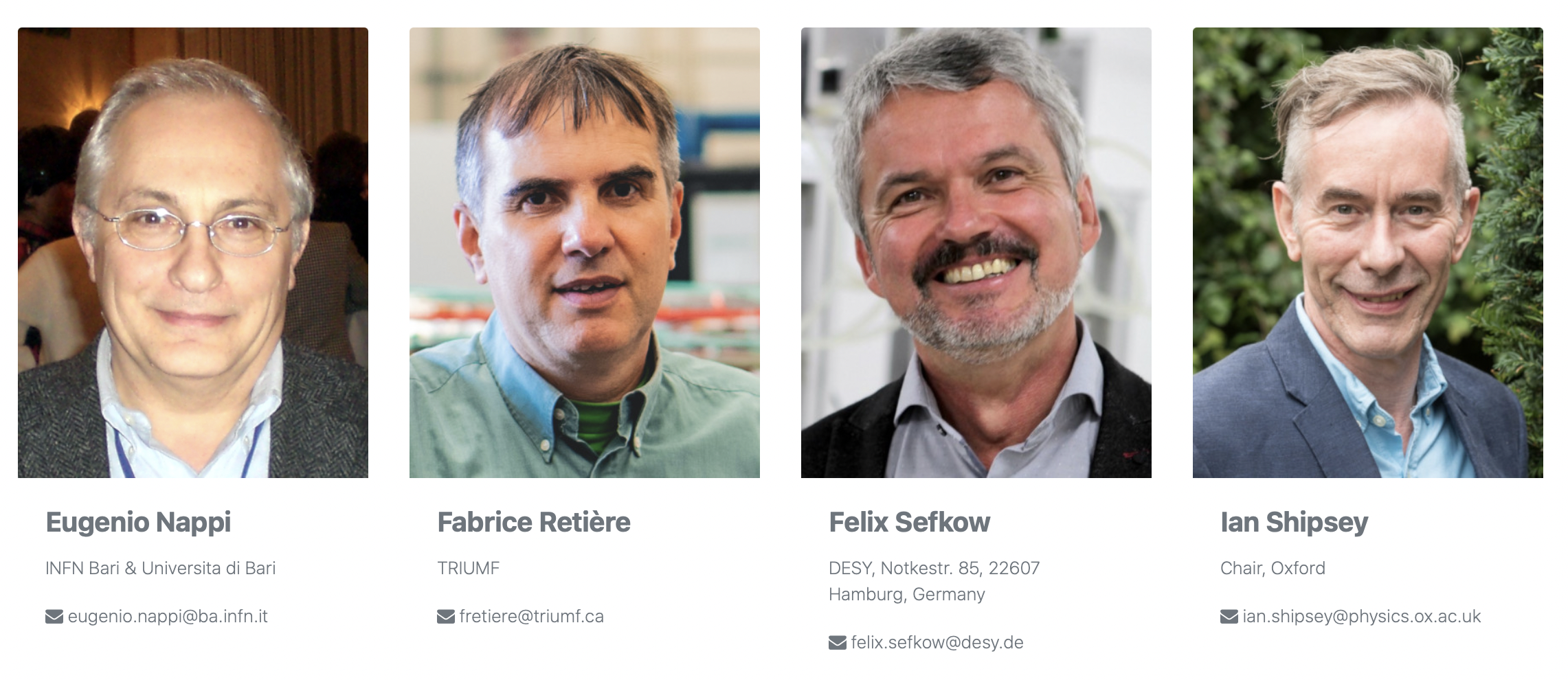 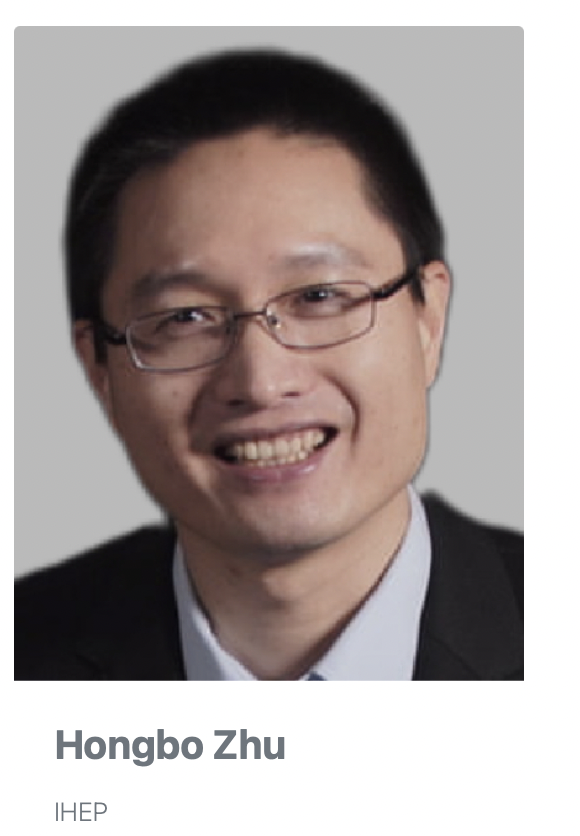 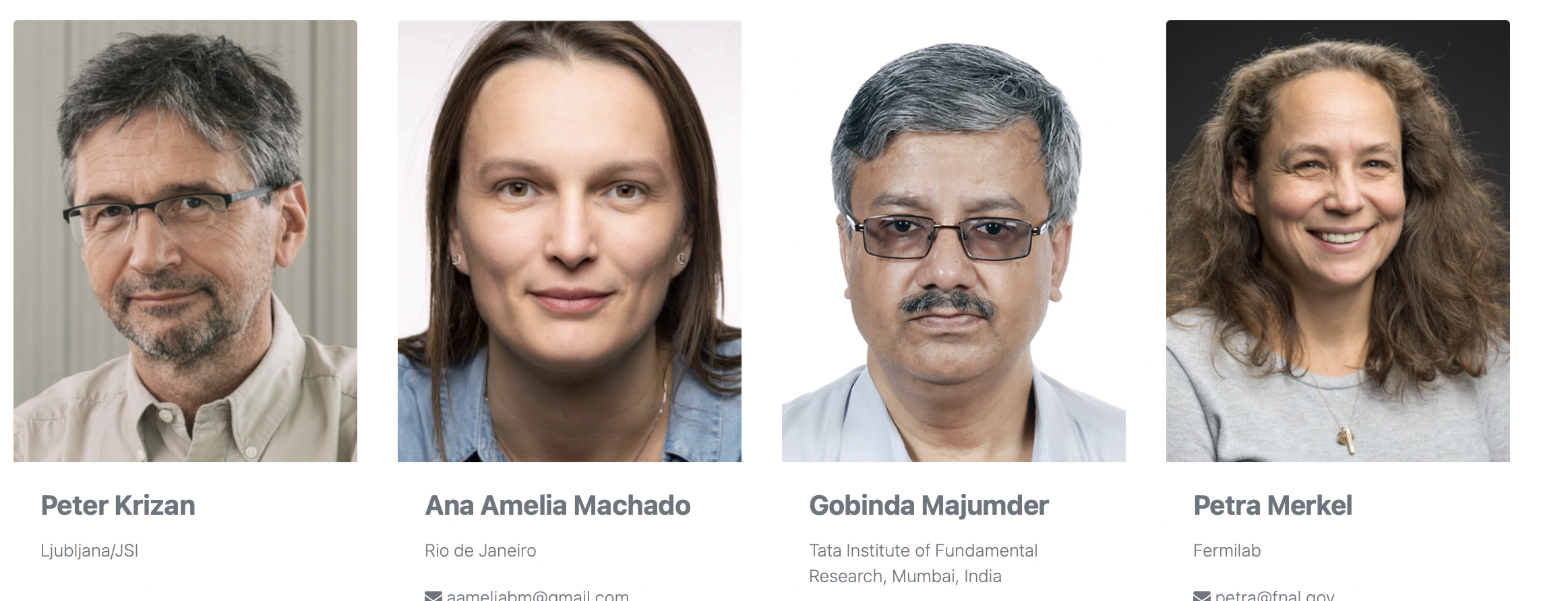 ICFA Awards TIPP, Cape Town, 4-8 Sept., 2023
6
[Speaker Notes: Our panel charge is to stimulate the world community to innovate and develop new instrumentation that  creates new wasys of looking at the world. We have  terrific 17 member panel with immesans experience and a succesfu track records of doing exactly that.]
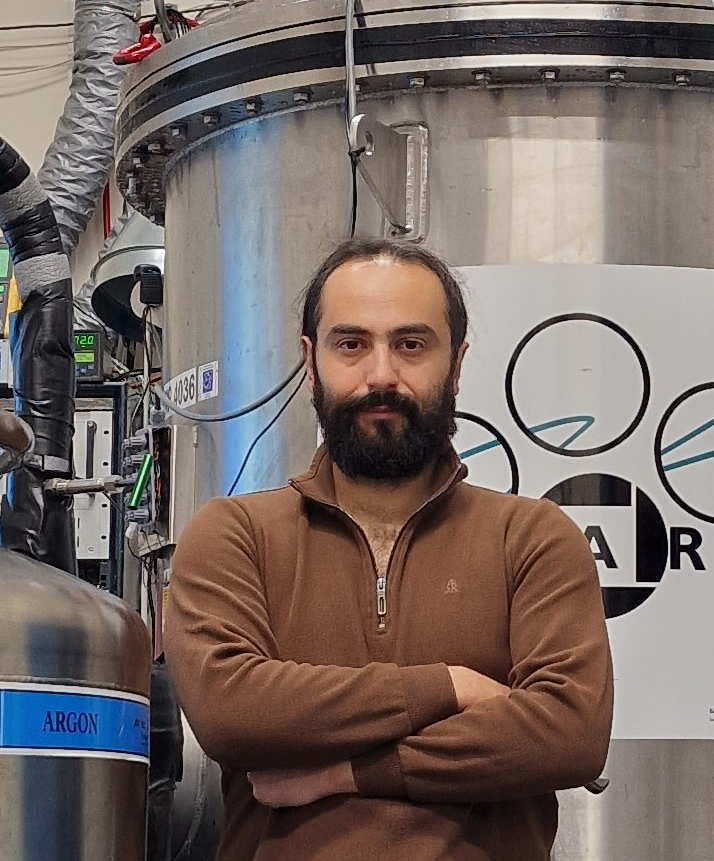 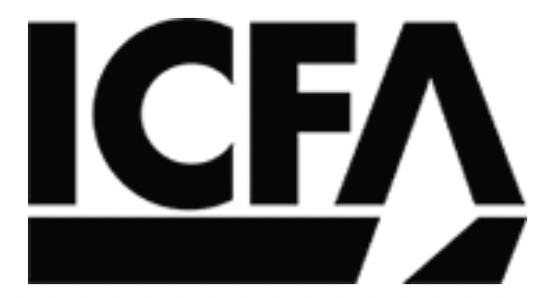 The 2023 ICFA Instrumentation 
Early Career Award
 
is presented to:
 
Konstantinos Mavrokoridis  
(Liverpool)

s
For the development of an innovative 3D optical readout for liquid argon time projection chambers that use novel glass thick GEMS (THGEM) coupled to very fast Timepix cameras to provide high-granularity images and low-energy thresholds.
7
ICFA Awards TIPP, Cape Town, 4-8 Sept., 2023
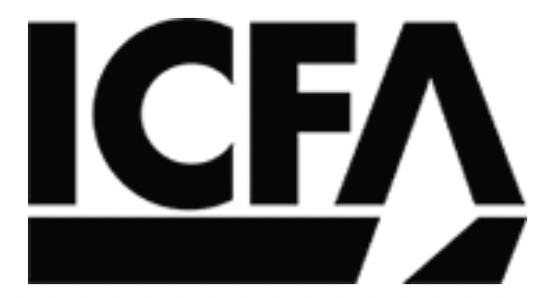 The 2023 ICFA Instrumentation Award
 is presented jointly to:
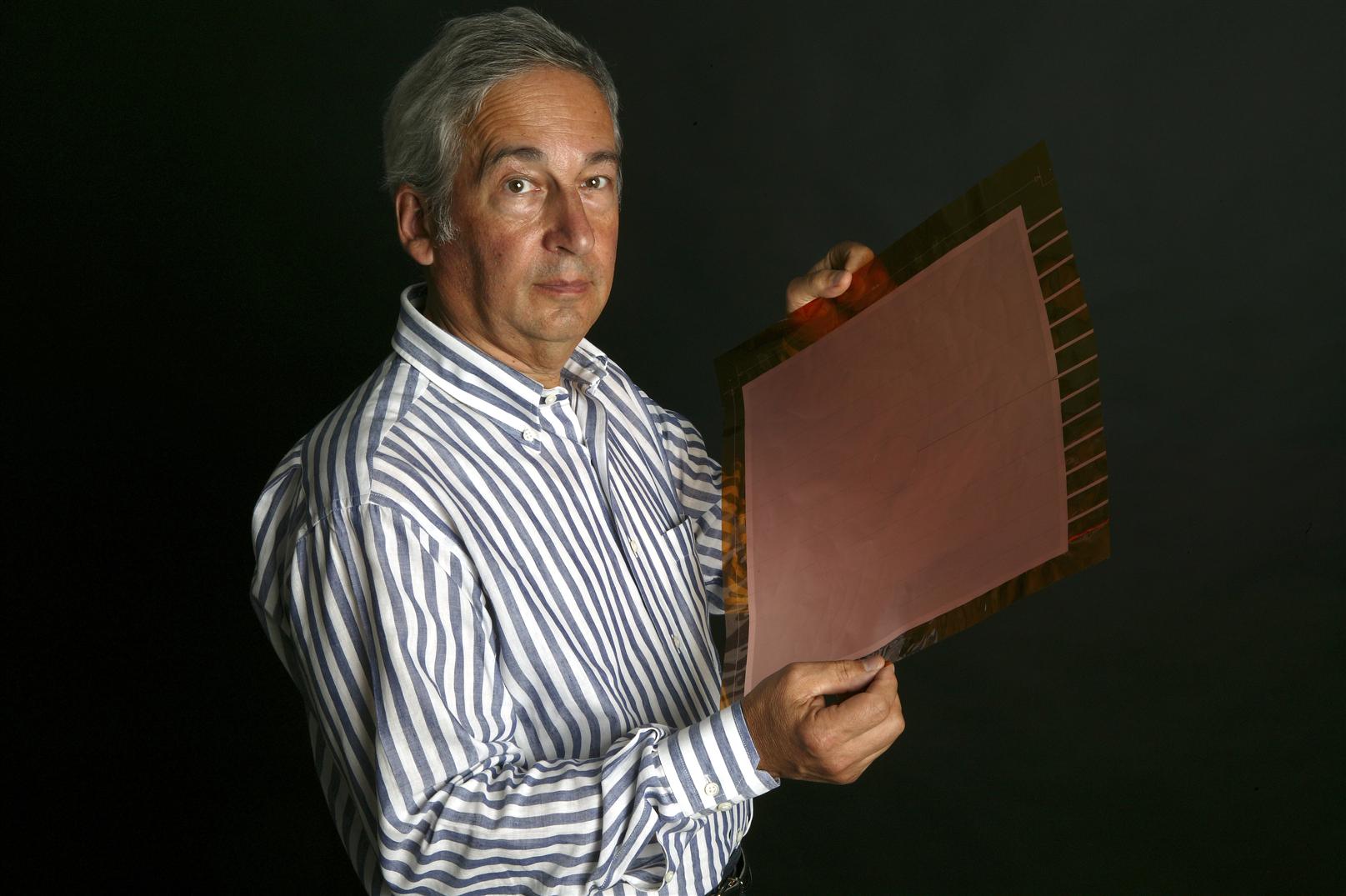 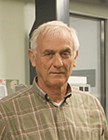 Ioannis 
Giomataris
(CEA Saclay)
Fabio 
Sauli  
(CERN)
For the development of new micropattern gas detector technologies enabling the construction of large-scale detectors with novel geometries for particle physics, and also widespread application to other fields.
8
ICFA Awards TIPP, Cape Town, 4-8 Sept., 2023
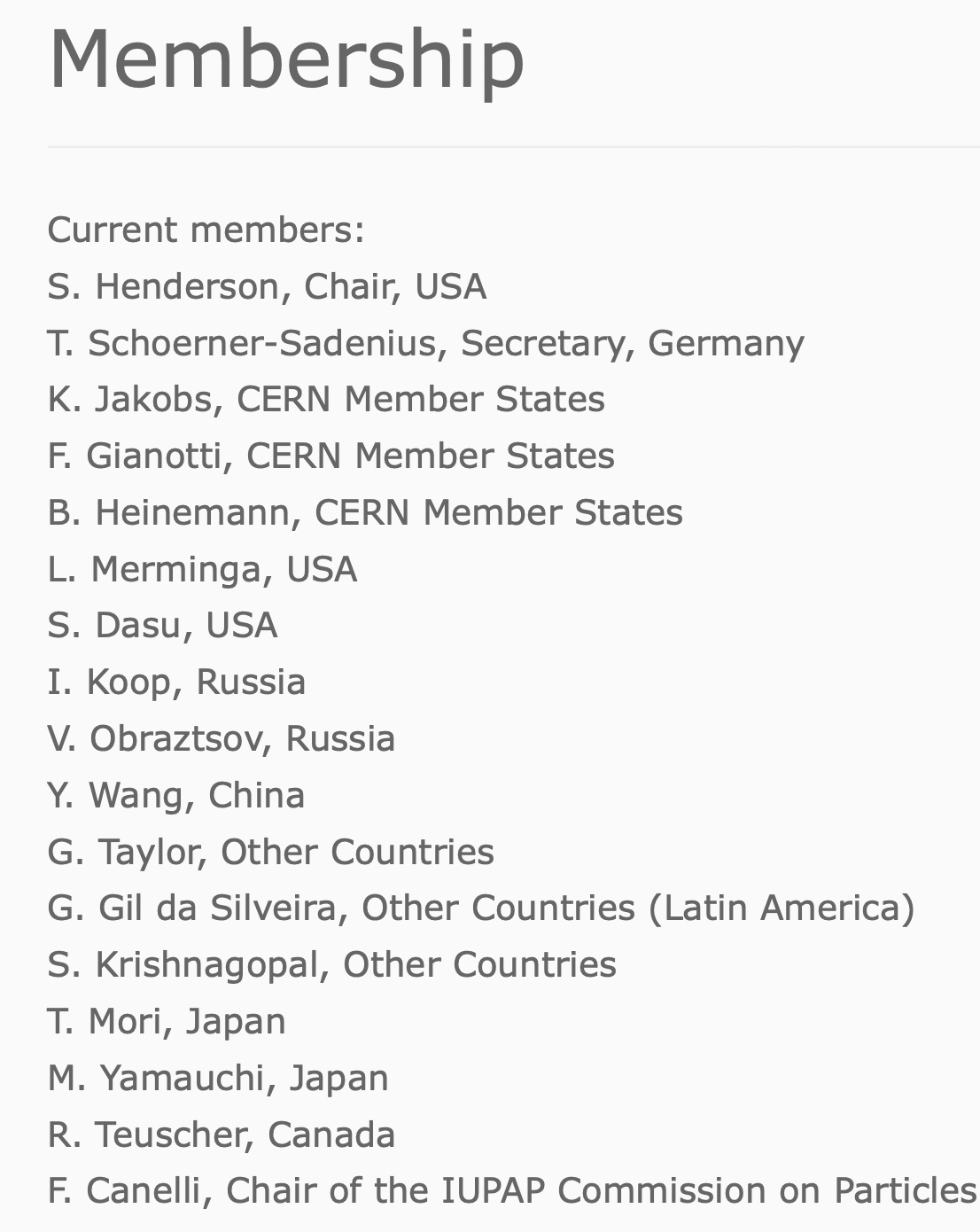 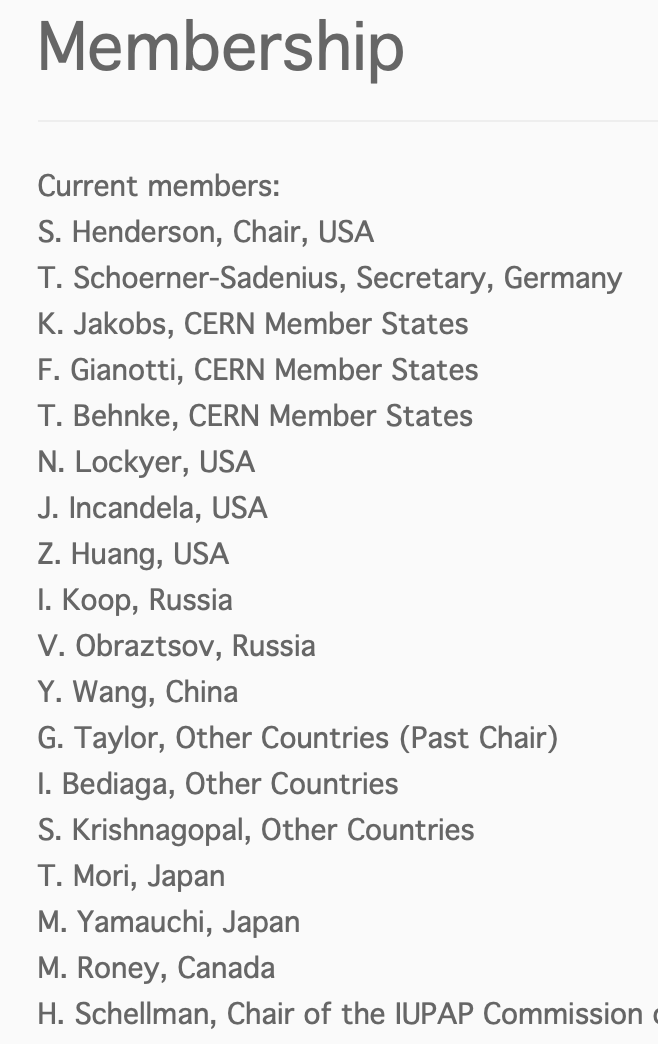 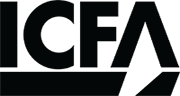 https://icfa.hep.net
ICFA, the International Committee for Future Accelerators, was created to facilitate international collaboration in the construction and use of accelerators for high energy physics in 1976 by the International Union of Pure and Applied Physics.

To promote international collaboration in all phases of the construction and exploitation of very high energy accelerators.

To organize regularly world-inclusive meetings for the exchange of information on future plans for regional facilities and for the formulation of advice on joint studies and uses.


 ICFA has 7 sub-panels
ICFA Awards TIPP, Cape Town, 4-8 Sept., 2023
9
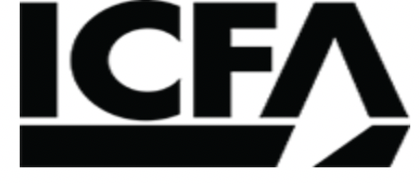 Instrumentation, Innovation and Development Panel
ICFA Instrumentation School




Excellence in Detector Instrumentation Technology (EDIT) Schools  



Inaugural Instrumentation Awards



Instrumentation Studentships
(in progress)
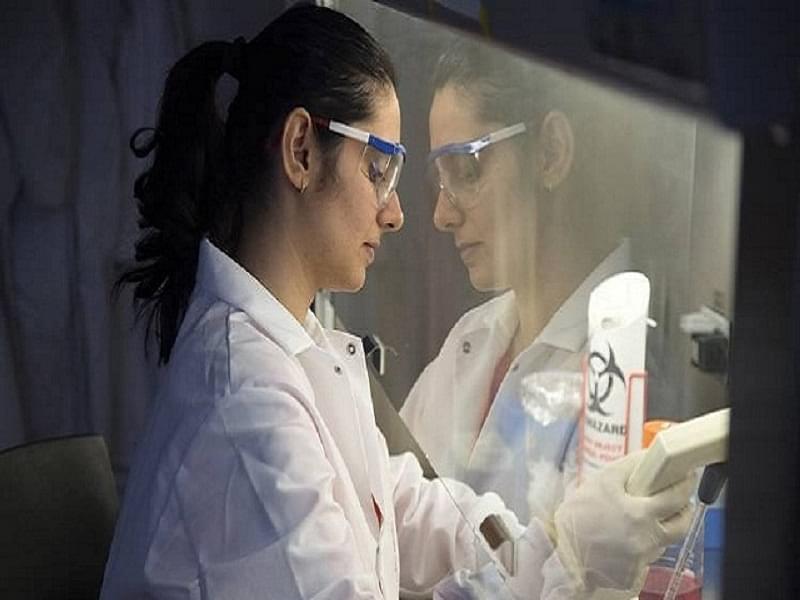 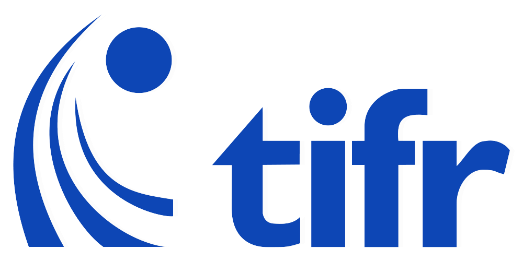 ICFA School 2023
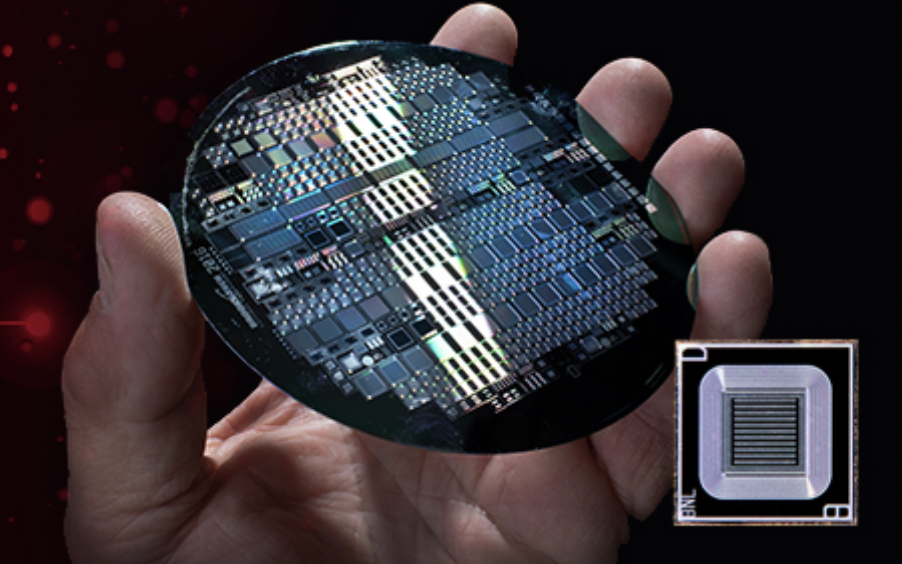 BNL
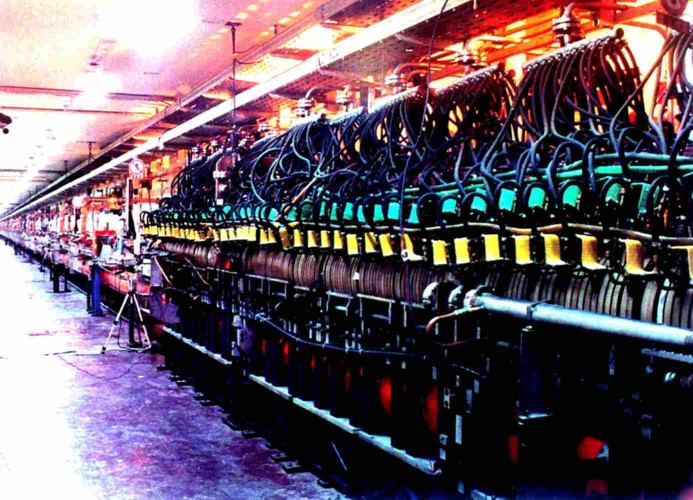 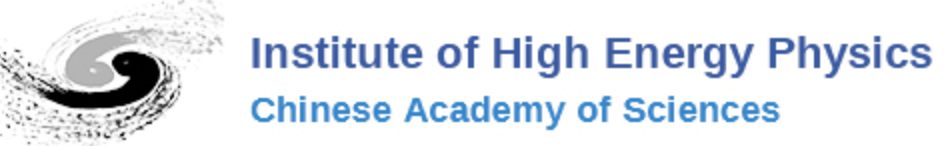 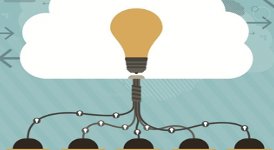 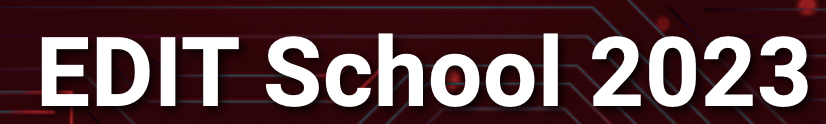 Year 2 Instrumentation Awards
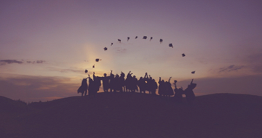